Starter

Match the cards together.

Hint 1: There are 3 in each group.

Hint 2: Start by putting the objects in order of size.
Answers
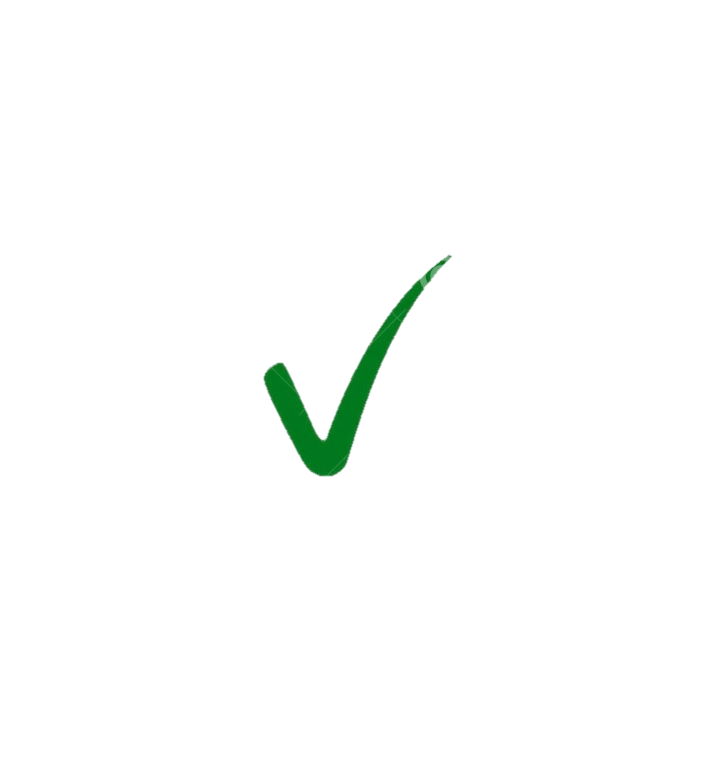 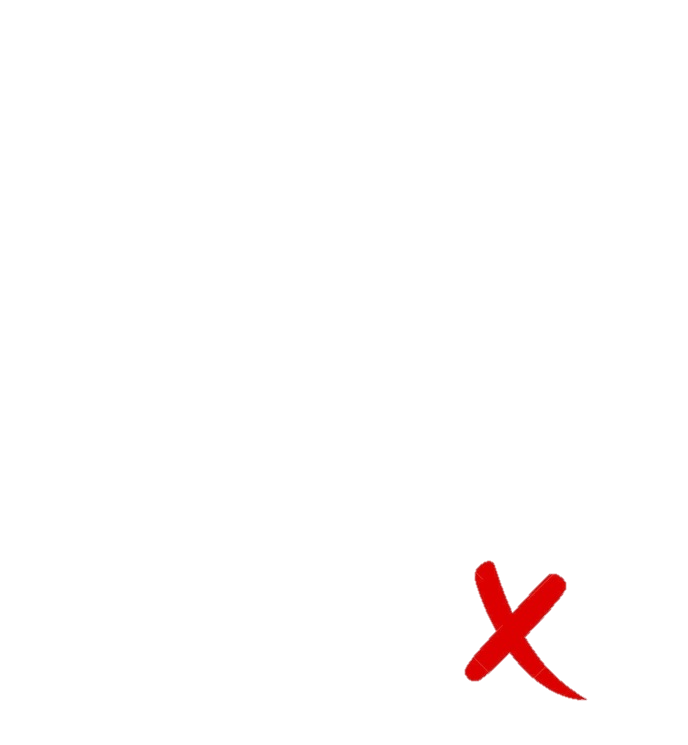 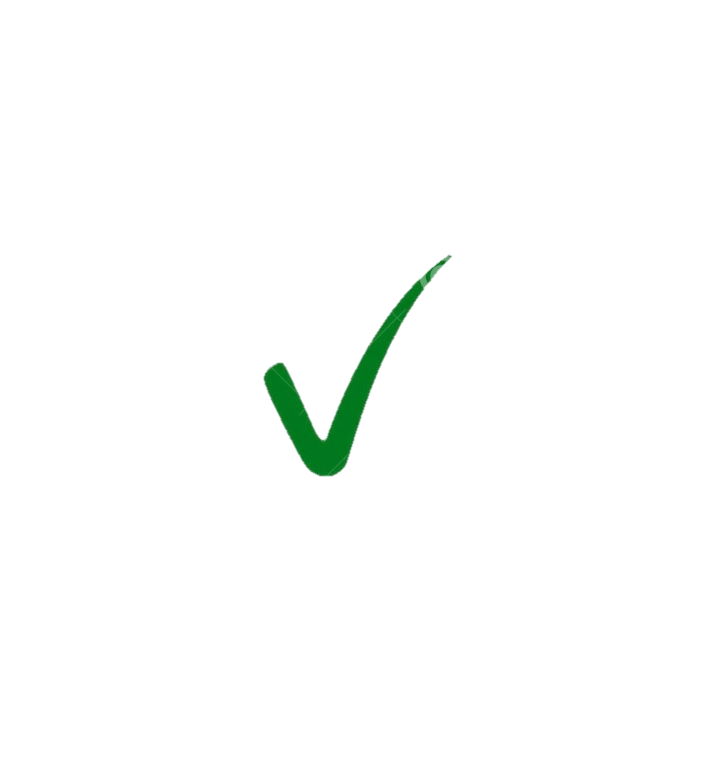 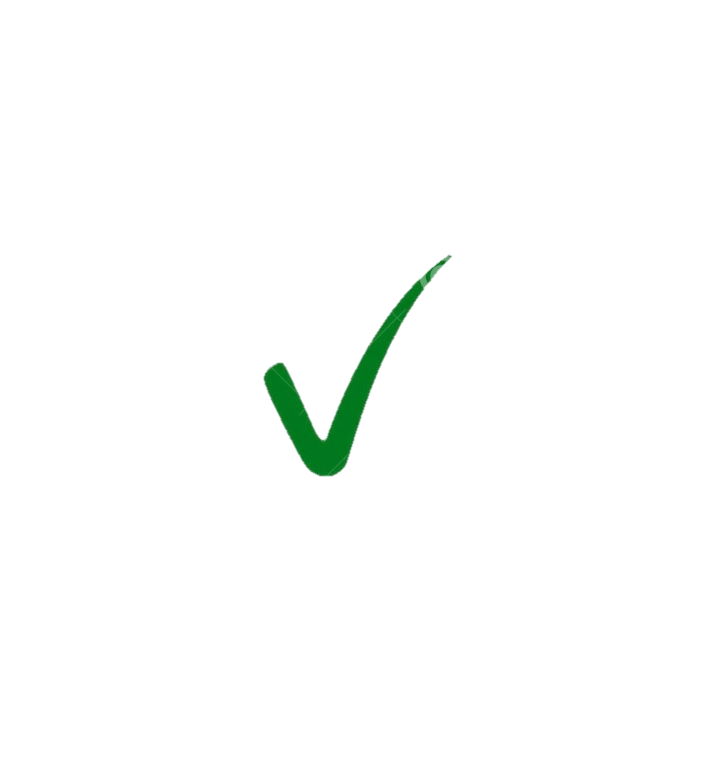 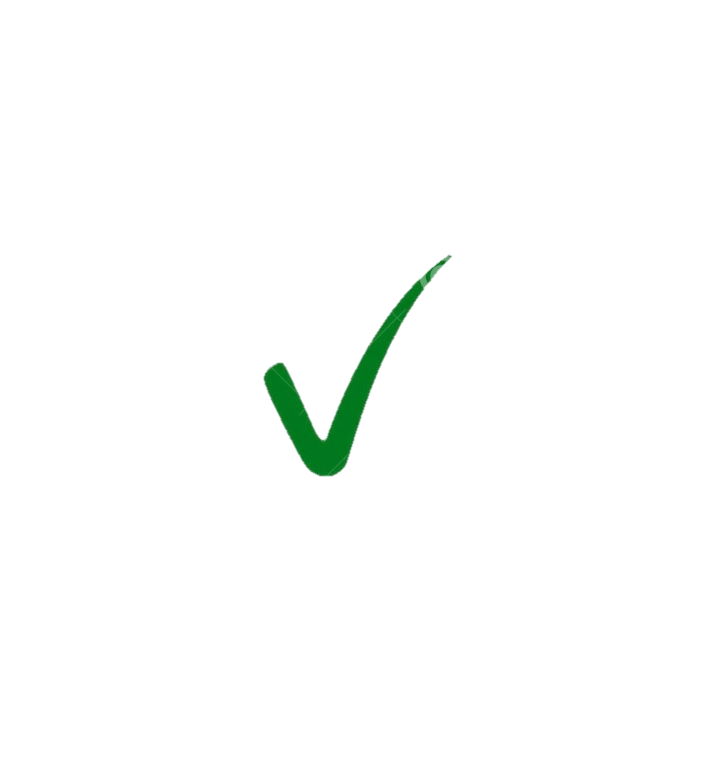 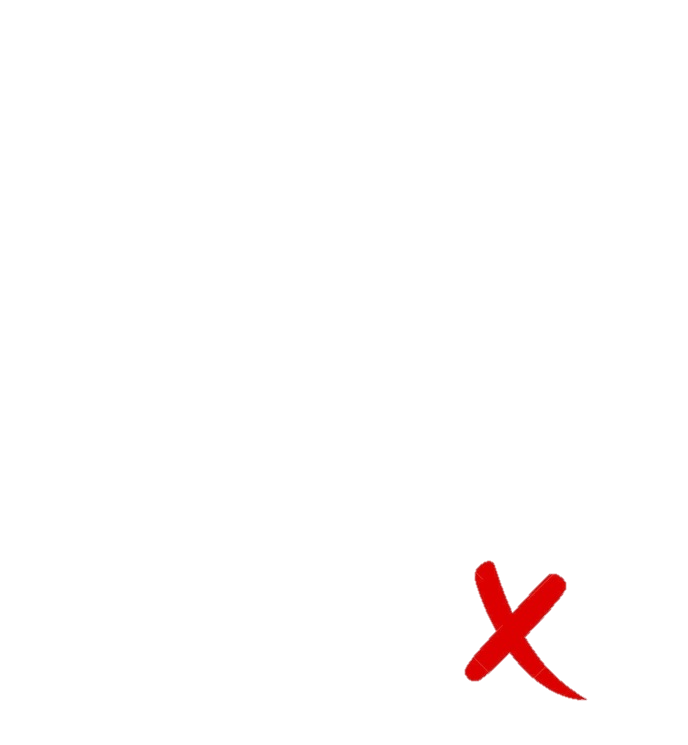 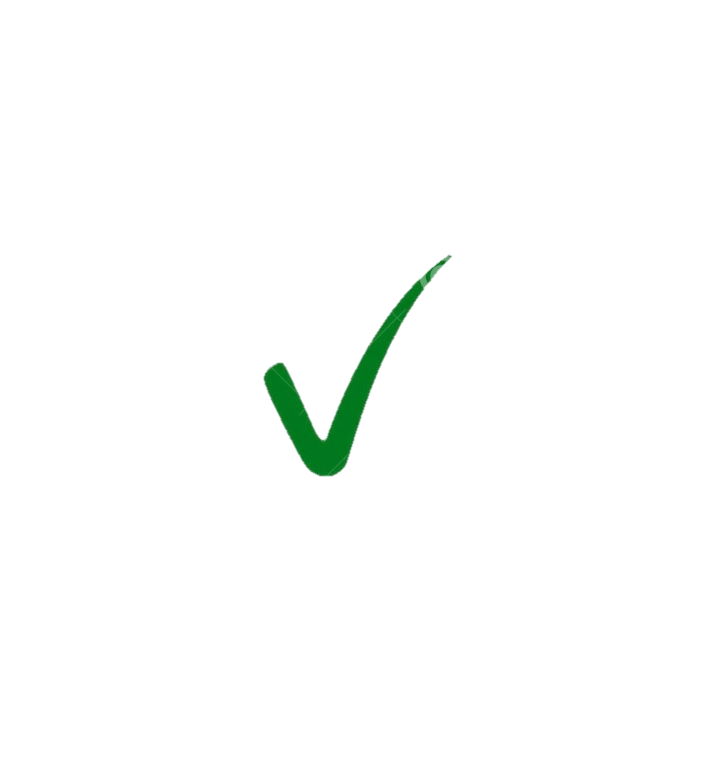 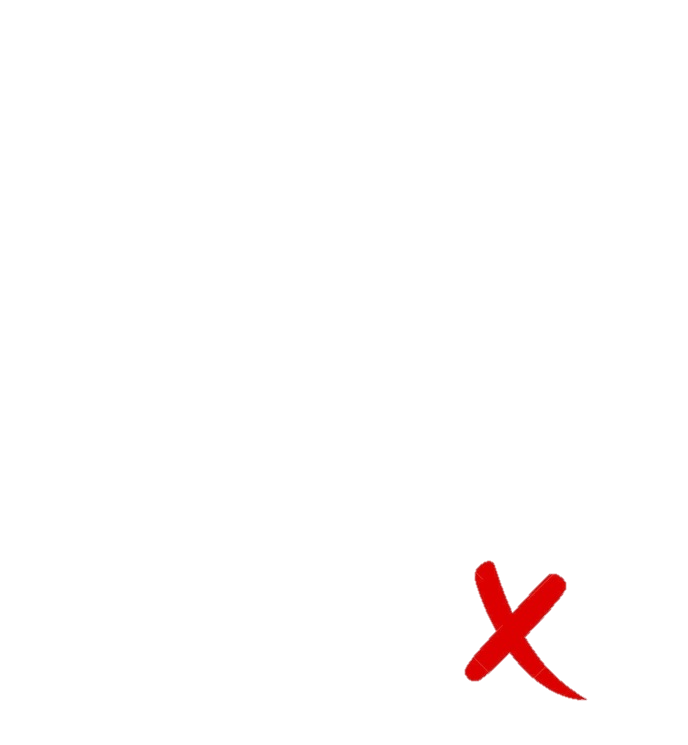 Remember:

103 = 1000
102 =   100
101 =     10
100 =       1
10-1 =      0.1
10-2 =      0.01
10-3 =      0.001
Multiplication is commutative
Law of indices
Multiply normally
(can be done in any order)
Law of indices
Divide normally
Extension: Complete the jigsaw activity on standard form calculations
Answers

Question 1
Yes		Yes		No		No
Yes		Yes		Yes		No

Question 2
9 920 000	7		700 000		525.5

Question 3
3.2006 x 104 	4.55 x 10	2.3 x 103		1.775 x 105

Question 4
0.3		0.000 029 82	0.0079		0.000 009 528

Question 5
2 x 10-2 		5.4287 x 10-4 	6.56 x 10-5 	8.9 x 10-6
Answers

Question 6
0.008		5.286		2 100 000	0.0214

Question 7
2.508 x 10-4	3.3 x 104		7.77 x 10	 2.5799 x 10-1

Question 8
2.8 x 10-16			5 x 109	 
6.677 x 10-6	 		4.62 x 10-9